Title:Subtitle
AMMO BAR

Delete this and replace it with your…
 Extra Graphs
 Extra Correlation tables
 Extra Figures
 Extra nuance that you’re worried about leaving out.
 Don't take time to make this pretty! This section is just for those who want to delve into the extra details of your work.
Main finding goes here, translated into plain English. Emphasize the important words.
PRESENTER: 
Leeroy Jenkins
BACKGROUND: Who cares? Explain why your study matters in the fastest, most brutal way possible (feel free to add graphics!).


METHODS
Collected [what] from [population]
Tested it with X process.
Illustrate your methods if you can.
Try a flowchart!


















RESULTS
Graph/table with essential results only.
All the other correlations in the ammo bar.

CONCLUSIONS
Concise summary of findings.
Data
 Coniqu, 95%
 Porunu, 65%
 Voc, 35%
 Mendam, 15%
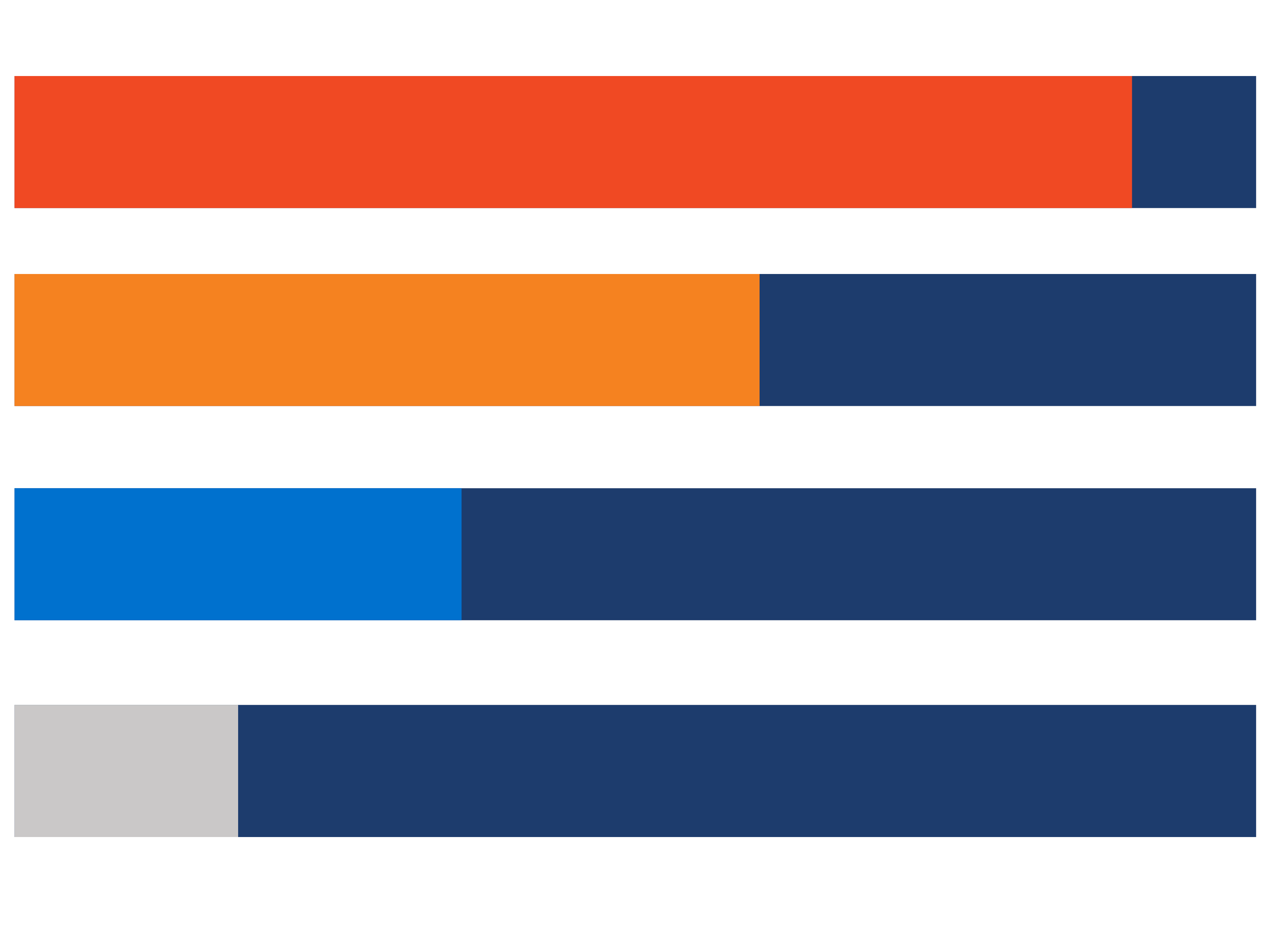 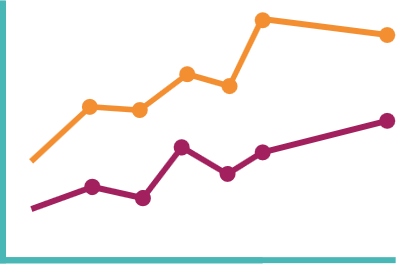 95% Increase
15% Decrease
Data
 Coniqu, 95%
 Porunu, 65%
 Voc, 35%
 Mendam, 15%
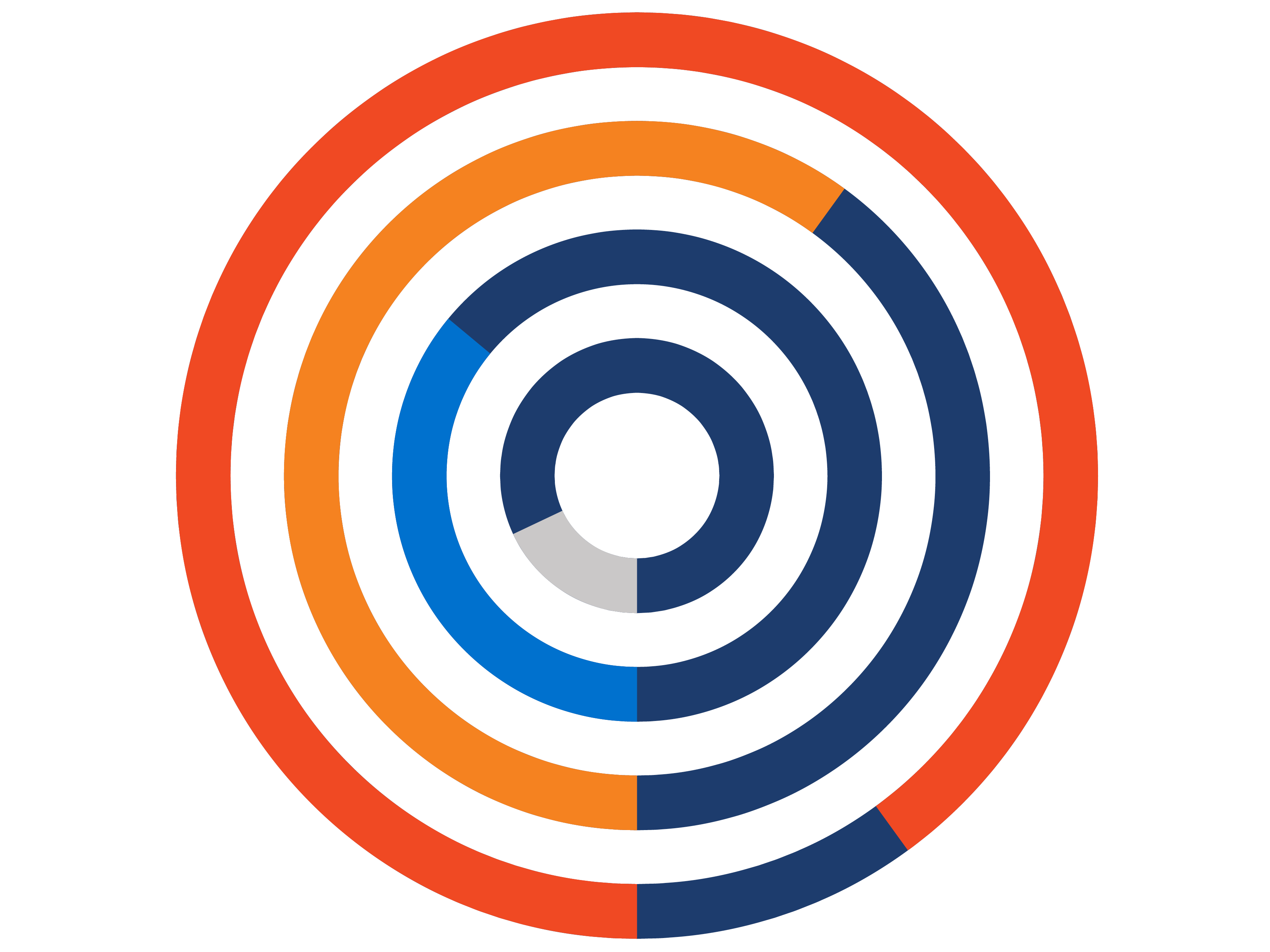 95% Increase
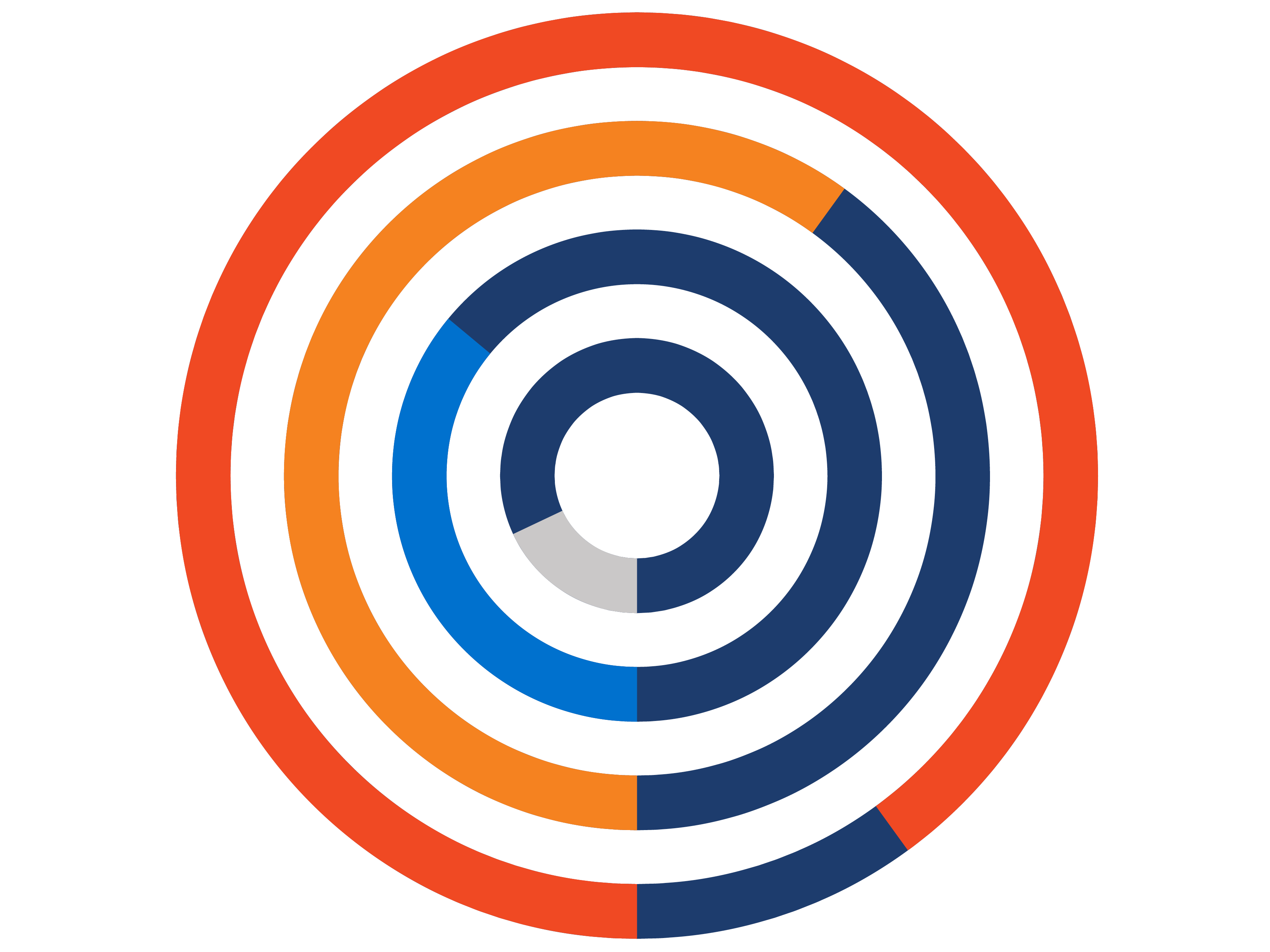 Visualize your findings with an image, graphic, or a key figure.
15% Decrease
15% Increase
95% Decrease
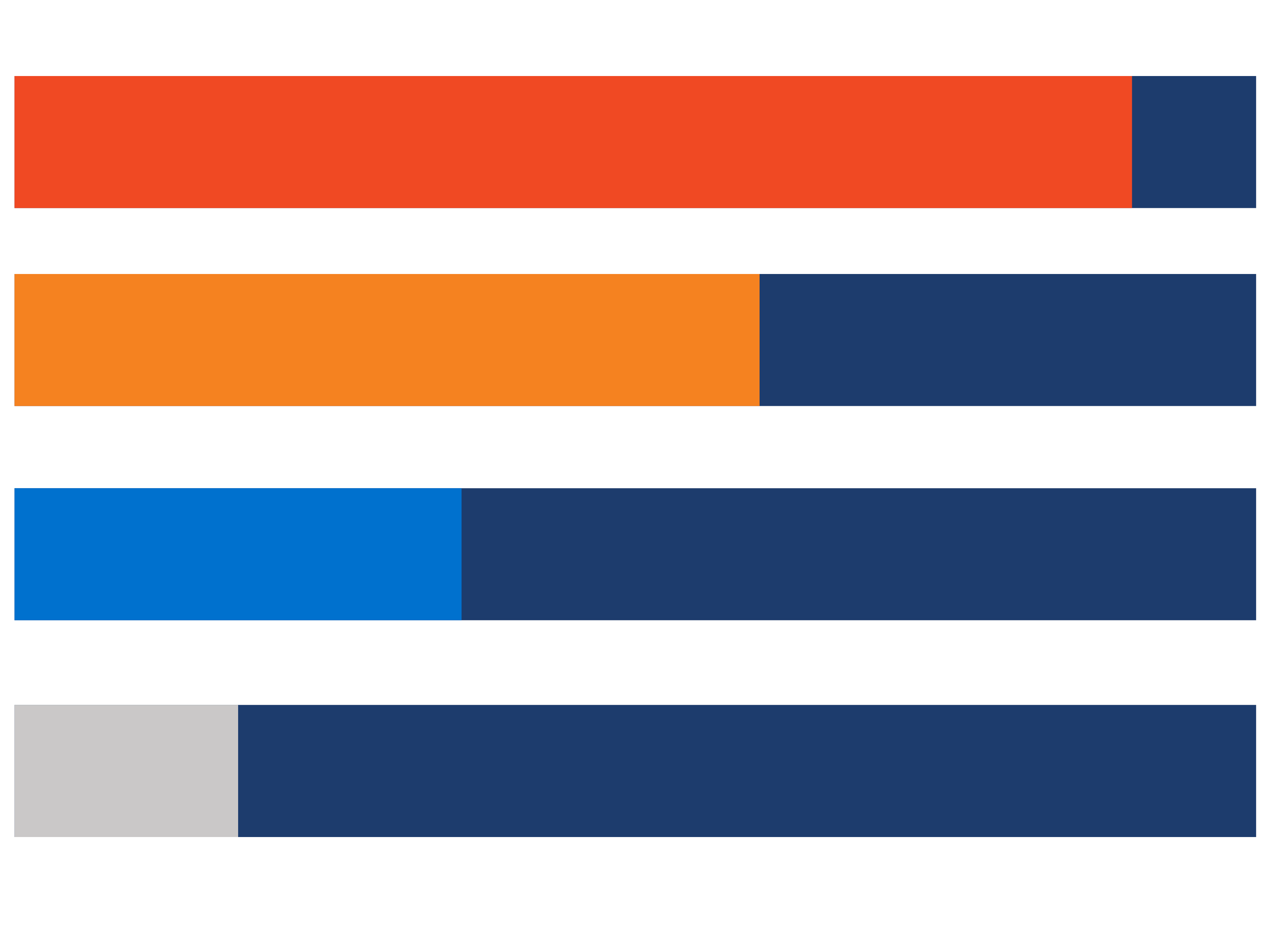 95%
65%
35%
Leeroy Jenkins, author2, author3, author4, author5, author6, author7, author42
15%
QR Code
Take a picture to download the full paper
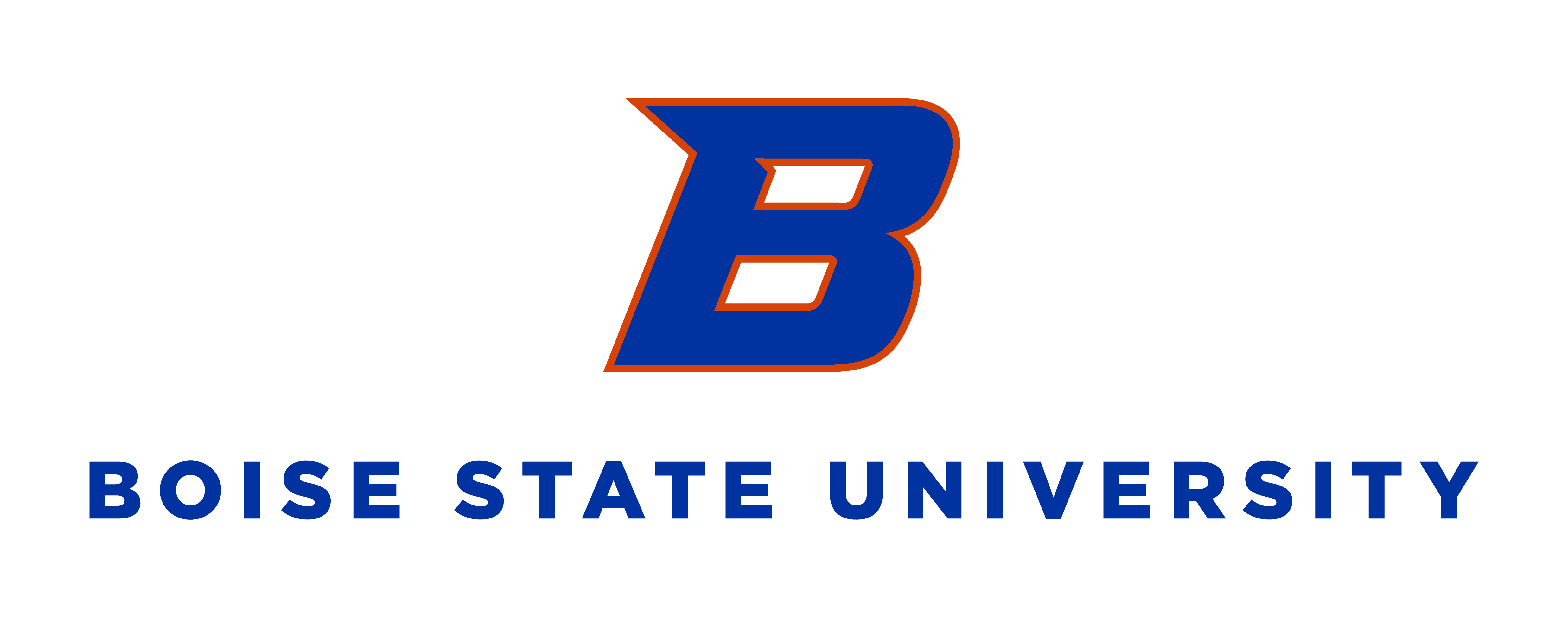 [Speaker Notes: Notes:
In Powerpoint, click View > Guides
Keep text within gutter guides.
Author list: Don’t split names onto two lines (e.g., “Jimmy [break] Smith”). If that happens, use a new line, unless you need the space. Bold the first names of anybody who’s presenting in person.
Intro/methods/result: Do not drop below font size 28, but if you have extra space, jack up the font size until the space is full.
Do not use color in the sidebars except in graphs/figures. It’ll pull attention from the center and slow interpretation for passersby.]